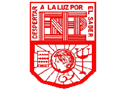 Escuela Normal de Educación Preescolar
Licenciatura en Educación Preescolar

Ciclo escolar 2020- 2021

Curso: Estrategias de música y canto en educación preescolar
Nombre del titular: Jesús Armando Posada Hernández
“Marcha”
Segundo Semestre
Sección A
Alumna: Melissa Martinez Aldaco
Número de lista: 12
Unidad de aprendizaje II. La música en preescolar.
Saltillo, Coahuila de Zaragoza                                                              Mayo 2021
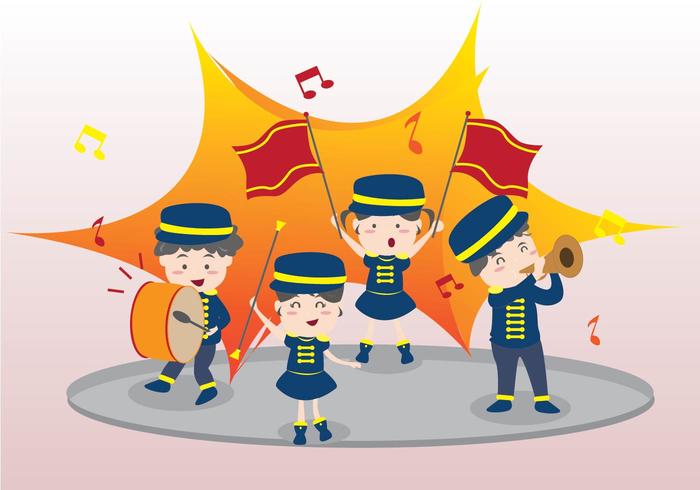